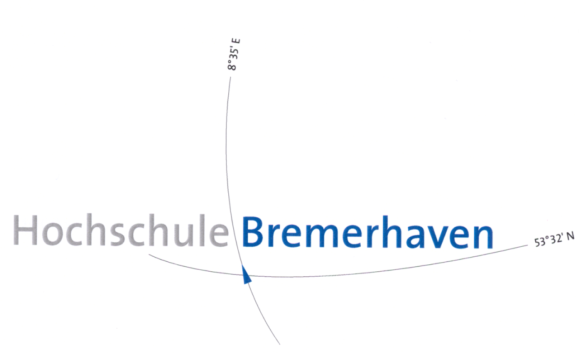 Kongreß „Sustainable Shipping 2013“
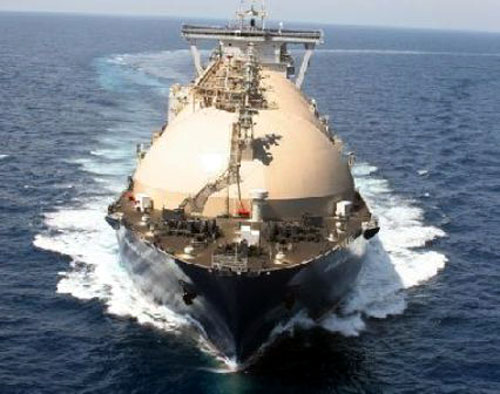 Schiffsantrieb – betriebliche Anforderungen 
und technische Lösungsansätze
Prof. Dr.-Ing. Roland Behrens


Hochschule Bremerhaven
Randbedingungen für nachhaltige Schifffahrt
Ziele:
  Optimierung des Ressourcenverbrauches durch den Seetransport
 Materialeinsatz
 Brennstoffverbrauch
   Minimierung des Schadstoffeintrags in die Umwelt
 Stickoxid NOx , Schwefeloxide SOx, Kohlenwasserstoffe HC, Partikel
  Kohlendioxid CO2
 Volatile Organic Compounds VOC
Kongreß „Sustainable Shipping 2013“
Schiffsantrieb – Betriebliche Anforderungen
und technische Lösungsansätze
Prof. Dr.-Ing. R. Behrens   09/13
Randbedingungen für nachhaltige Schifffahrt
Ziele:
  Optimierung des Ressourcenverbrauches durch den Seetransport
 Materialeinsatz
 Brennstoffverbrauch
   Minimierung des Schadstoffeintrags in die Umwelt
 Stickoxid NOx , Schwefeloxide SOx, Kohlenwasserstoffe HC, Partikel
  Kohlendioxid CO2
 Volatile Organic Compounds VOC
=> Nicht unabhängig voneinander
Kongreß „Sustainable Shipping 2013“
Schiffsantrieb – Betriebliche Anforderungen
und technische Lösungsansätze
Prof. Dr.-Ing. R. Behrens   09/13
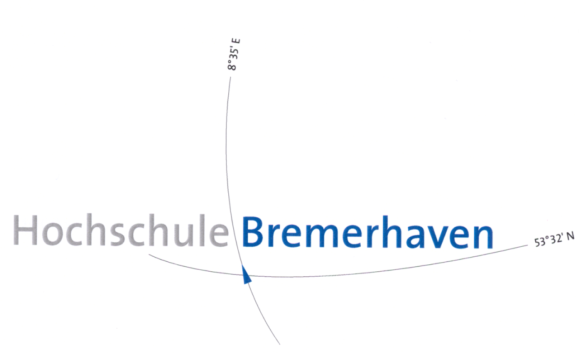 Randbedingungen für nachhaltigen Schiffsantrieb
Einflußgrößen:
 Schadstoffminderungsmaßnahmen
 Betriebsweise
 Brennstoff
 Abgasnachbehandlung
Vearuch
Verbrauch,
Emissionen
Kongreß „Sustainable Shipping 2013“
Schiffsantrieb – Betriebliche Anforderungen
und technische Lösungsansätze
Prof. Dr.-Ing. R. Behrens   09/13
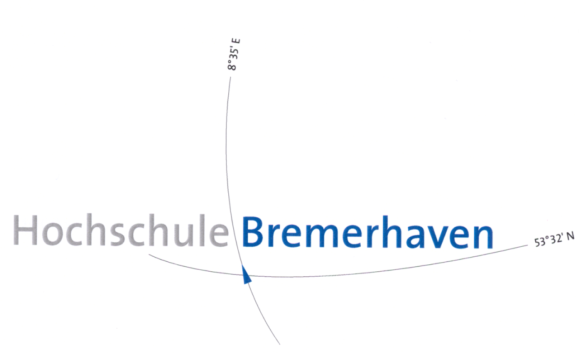 Gesetzliche Randbedingungen
Umweltschutzvorschriften für die Schifffahrt geregelt durch 
   die IMO in MARPOL-Konvention

 Für Luftverschmutzung MARPOL 73/78, Annex VI 
  Das bedeutet für Schiffsantrieb und Energieerzeugung:   
 Grenzwerte für NOx-Emissionen festgelegt (Tier I – III)
 Grenzwerte für max. Schwefelgehalt im Brennstoff festgelegt
 SOx-Emission nur durch Brennstoffschwefelgehalt oder 
   Abgasnachbehandlung beeinflußbar
 Keine Grenzwerte für Partikel und HC

 „Emission Control Areas“ definiert, in denen spezielle Grenzwerte für SOx 
  und/oder NOx einzuhalten sind:
Ostsee	     (SOx)	           in Kraft 2006
 Nordsee 	     (SOx) 	           in Kraft 2007
 Englischer  Kanal  (SOx) 	           in Kraft 2007
 Nord Amerika        (NOx + SOx)    in Kraft 2010
 US Karibikküste    (NOx + SOx)    in Kraft 2011
Kongreß „Sustainable Shipping 2013“
Schiffsantrieb – Betriebliche Anforderungen
und technische Lösungsansätze
Prof. Dr.-Ing. R. Behrens   09/13
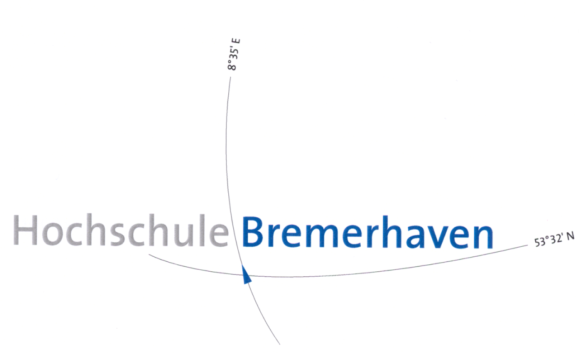 Gesetzliche Randbedingungen
NOx-Grenzwerte nach MARPOL 73/78, Annex 6
NOx-Grenzwert für eine
Drehzahl von 514 min-1:

Tier 1:    12,9 g/kWh
Tier 2:    10,5 g/kWh
Tier 3:    2,6 g/kWh

TA-Luft:  1,4 g/kWh
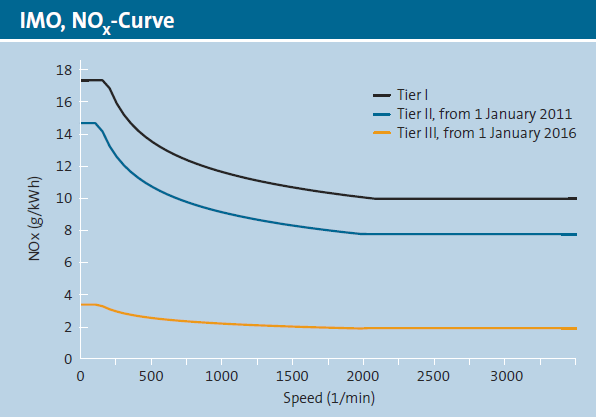 n=514 min-1
Quelle: VDMA
Kongreß „Sustainable Shipping 2013“
Schiffsantrieb – Betriebliche Anforderungen
und technische Lösungsansätze
Prof. Dr.-Ing. R. Behrens   09/13
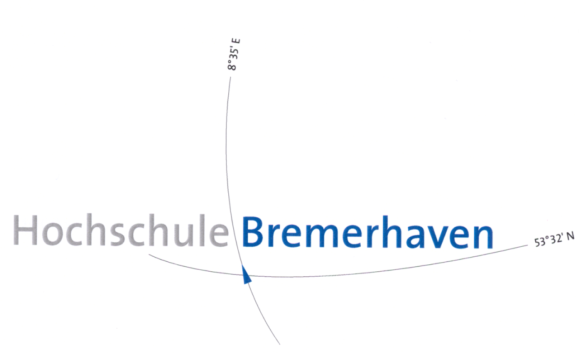 4,5
global
Schwefelgehalt  [%]
3,5
1,5
ECA
1,0
0,5
EU -Häfen
0,1
2020  -
2012  -
2015  -
2010  -
Jahr
Gesetzliche Randbedingungen
Grenzwerte für Brennstoffschwefelgehalt nach 
MARPOL 73/78, Annex 6
Kongreß „Sustainable Shipping 2013“
Schiffsantrieb – Betriebliche Anforderungen
und technische Lösungsansätze
Prof. Dr.-Ing. R. Behrens   09/13
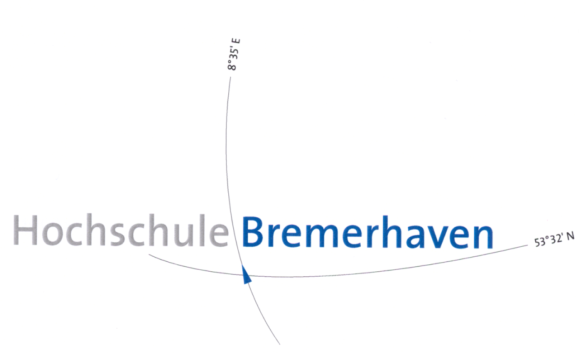 Randbedingungen für nachhaltigen Schiffsbetrieb
Schiffsantrieb: 
 Zweitaktmotoren (Drehzahl 60 – 250 min-1)
 Viertaktmotoren (Drehzahl 300 – 1000 min-1)
Elektr. Energieerzeugung:
 Viertaktmotoren (Drehzahl 600 – 1800 min-1)
 Wellengenerator an Hauptmaschine
NOx-Bildung abhängig von:
 Örtl. Temperatur im Brennraum
 Örtl. O2-Partialdruck
 Zeit zur Bildung
SOx-Bildung abhängig von:
 ausschließlich Schwefelgehalt  im Brennstoff
Kongreß „Sustainable Shipping 2013“
Schiffsantrieb – Betriebliche Anforderungen
und technische Lösungsansätze
Prof. Dr.-Ing. R. Behrens   09/13
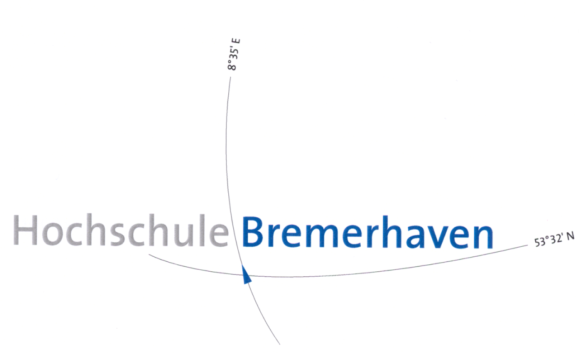 Randbedingungen für nachhaltigen Schiffsantrieb
Motorinterne Schadstoffminderungsmaßnahmen:
 NOx-Grenzwerte nach Tier II erreichbar, Tier III wird nicht erreicht
 Verlauf von NOx und Brennstoffverbrauch gegenläufig
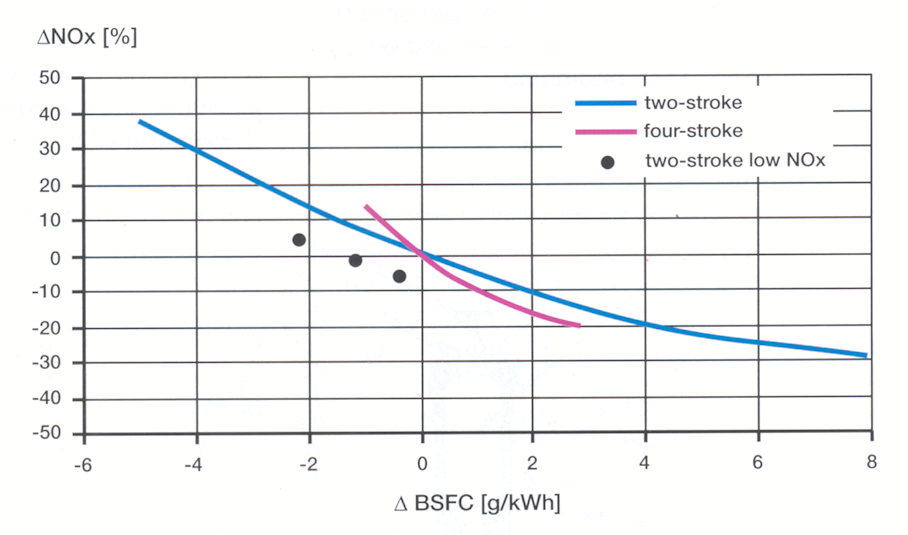 Quelle: Wärtsilä
Optimierung von Einspritzung, Aufladung und Verdichtungsverhältnis : „Stand der Technik“
Wasser, Dampf oder Emulsionseinspritzung zur weiteren NOx-Minderung möglich
Kongreß „Sustainable Shipping 2013“
Schiffsantrieb – Betriebliche Anforderungen
und technische Lösungsansätze
Prof. Dr.-Ing. R. Behrens   09/13
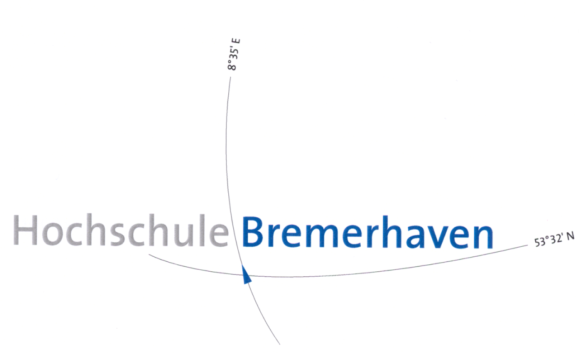 Randbedingungen für nachhaltigen Schiffsantrieb
Motorinterne Schadstoffminderungsmaßnahmen 
  mit Potential, die Grenzwerte nach Tier III zu erreichen
 Abgasrückführung (gekühlt) (AGR)
 Miller-Ventilsteuerzeiten (Miller)
 Für Viertaktmotoren: Kombination aus Miller und AGR
Kongreß „Sustainable Shipping 2013“
Schiffsantrieb – Betriebliche Anforderungen
und technische Lösungsansätze
Prof. Dr.-Ing. R. Behrens   09/13
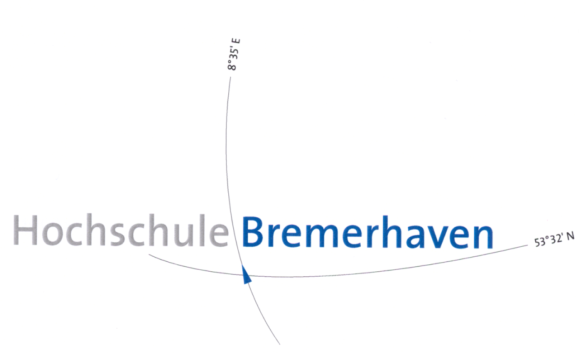 Randbedingungen für nachhaltigen Schiffsantrieb
NOx-Reduktion mittels Abgasrückführung im Schwerölbetrieb
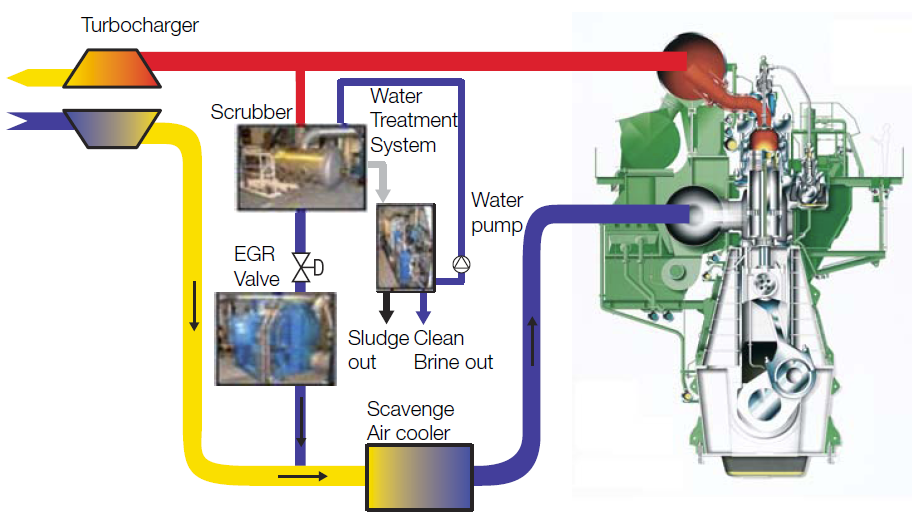 Im Schwerölbetrieb ist ein Scrubber zur Reinigung und 
Kühlung des rückgeführten Abgases notwendig
Kongreß „Sustainable Shipping 2013“
Schiffsantrieb – Betriebliche Anforderungen
und technische Lösungsansätze
Prof. Dr.-Ing. R. Behrens   09/13
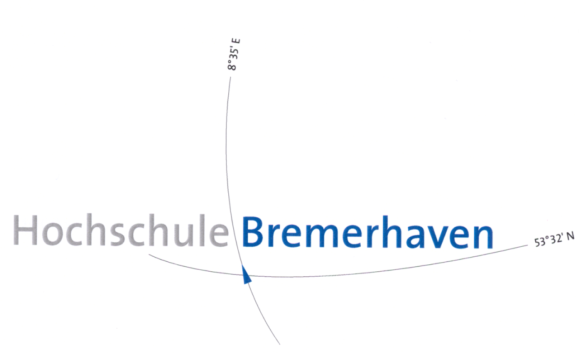 Randbedingungen für nachhaltigen Schiffsantrieb
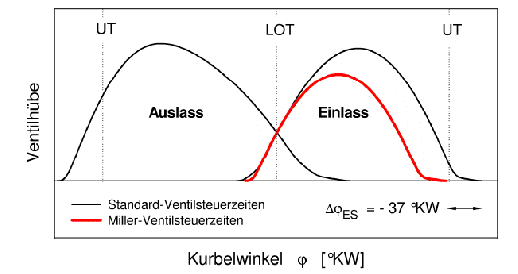 Miller- Ventil-
steuerzeiten
NOx- optimierte Ventilsteuerzeiten:

- Einlaßventil schließt früher
- Zylinderladung  wird durch Expansion gekühlt, dadurch
  niedrigere Spitzentemperatur
- höherer Ladedruck für gleiche Leistung (gleiche Luftmasse
  im Zylinder) notwendig
- Abgasturbolader mit hohem Druckverhältnis und hohem
  Wirkungsgrad notwendig
- eventuell variable Ventilsteuerzeiten notwendig
Kongreß „Sustainable Shipping 2013“
Schiffsantrieb – Betriebliche Anforderungen
und technische Lösungsansätze
Prof. Dr.-Ing. R. Behrens   09/13
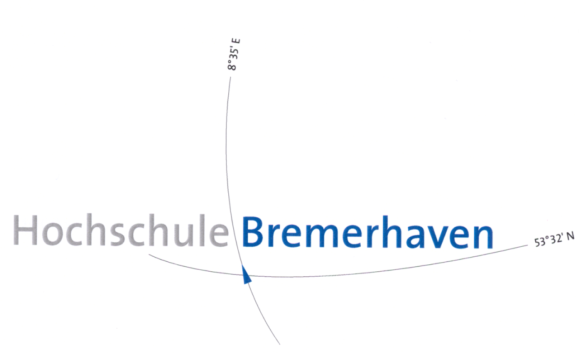 Randbedingungen für nachhaltigen Schiffsantrieb
Betriebsweise:
 „Slow Steaming“ führt zu Brennstoffverbrauchsabsenkung
 Weitere Verbesserung durch Optimierung von Aufladung 
  und Einspritzung für Teillastbetrieb möglich (für Dauer-
  betrieb in Teillast notwendig)
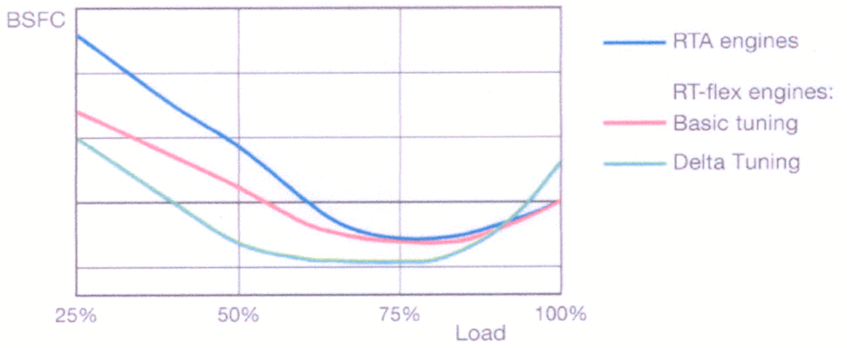 NOx: IMO Tier I
Quelle: Wärtsilä
Energierückgewinnung aus Ladeluft, Kühlwasser und Abgas
Kongreß „Sustainable Shipping 2013“
Schiffsantrieb – Betriebliche Anforderungen
und technische Lösungsansätze
Prof. Dr.-Ing. R. Behrens   09/13
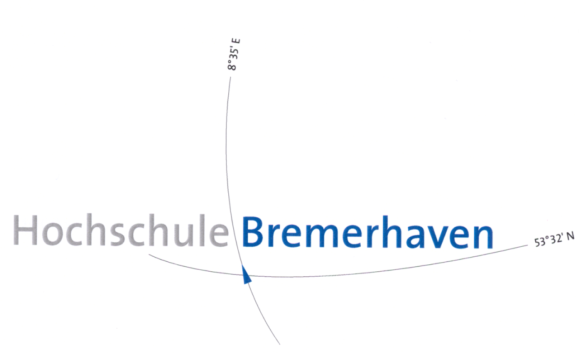 Randbedingungen für nachhaltigen Schiffsantrieb
Brennstoff:

 Übergang von Schweröl auf Low Sulphur Fuel, Marine Diesel 
  Oil (MDO) oder Marine Gas Oil (MGO) senkt die SOx-Emission 
  entsprechend dem S-Gehalt des Brennstoffs
 Heute Standard in ECA´s

 Bei Verwendung von Erdgas (LNG) 
 ca. 25 % niedrigere CO2-Emissionen
 nahezu keine Emission von SOx und Partikeln
Kongreß „Sustainable Shipping 2013“
Schiffsantrieb – Betriebliche Anforderungen
und technische Lösungsansätze
Prof. Dr.-Ing. R. Behrens   09/13
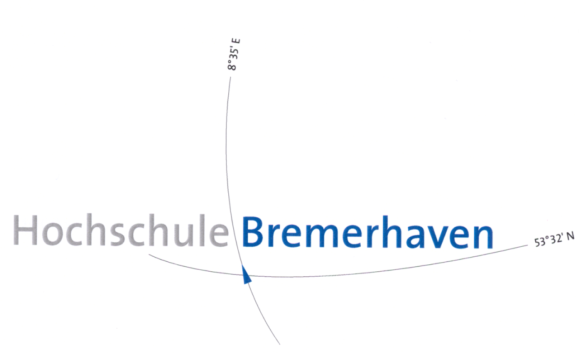 Randbedingungen für nachhaltigen Schiffsantrieb
Brennstoff:
C/H – Verhältnis von Brennstoffen
Methan
LPG
Benzin (EN228)
Diesel (EN 590)
Rapsmethylester
Schweröl
Kongreß „Sustainable Shipping 2013“
Schiffsantrieb – Betriebliche Anforderungen
und technische Lösungsansätze
Prof. Dr.-Ing. R. Behrens   09/13
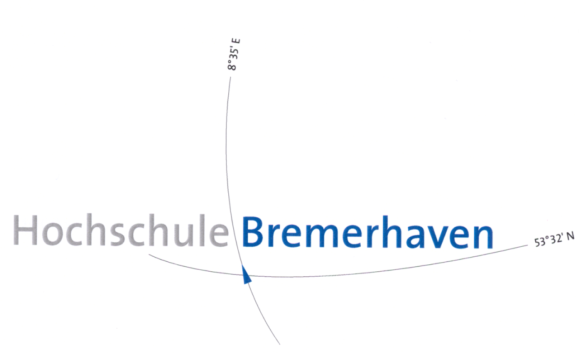 Randbedingungen für nachhaltigen Schiffsantrieb
Brennstoff:

 Übergang von Schweröl auf Low Sulphur Fuel, Marine Diesel 
  Oil (MDO) oder Marine Gas Oil (MGO) senkt die SOx-Emission 
  entsprechend dem S-Gehalt des Brennstoffs
 Heute Standard in ECA´s

 Bei Verwendung von Erdgas (LNG) 
 ca. 25 % niedrigere CO2-Emissionen durch günstiges C/H-Verhältnis
 nahezu keine Emission von SOx und Partikeln
 bei „homogener Gemischbildung“ (Viertaktmotoren) NOx-Absenkung 
  ca. 90 % gegenüber flüssigen Brennstoffen, < IMO Tier III
 bei „direkter Gaseinblasung“ (Zweitaktmotoren) nur geringe NOx-Absenkung
 Methanschlupf ca. 0,5 – 3 %, klimaschädlich
 Energiedichte nur ca. 70 % von flüssigen Brennstoffen
 LNG-Versorgung noch nicht sichergestellt
Kongreß „Sustainable Shipping 2013“
Schiffsantrieb – Betriebliche Anforderungen
und technische Lösungsansätze
Prof. Dr.-Ing. R. Behrens   09/13
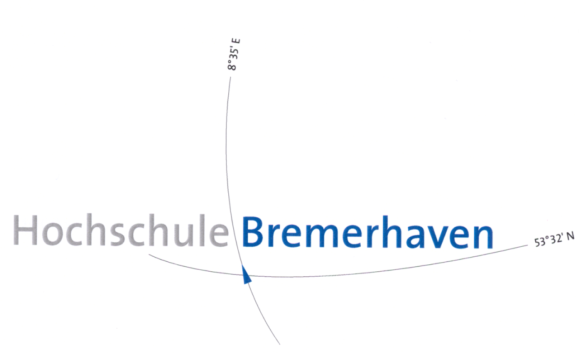 Randbedingungen für nachhaltigen Schiffsantrieb
Abgasnachbehandlung:

 bei Verwendung eines SCR-Katalysators NOx-Absenkung 
  von > 90 % möglich, < IMO Tier III
 Motor kann verbrauchsoptimiert betrieben werden
 Reaktionsmittel Harnstoff notwendig
 bei Schwerölbetrieb sehr schmales Abgastemperaturfenster, 
  sonst Bildung von Ammoniumsulfat, Verschmutzung des Katalysators
bei Verwendung eines Abgaswäschers („Scrubber“) SOx-Absenkung 
  >95 % möglich, IMO-Grenzwerte erfüllt
 NO2 und Partikel ebenfalls stark reduziert
 Trockenwäscher arbeitet mit Calciumhydroxid Ca(OH2) in Granulatform
 Naßwäscher arbeitet mit Seewasser (Open Loup) oder Frischwasser 
  und Natronlauge NaOH (Closed Loup)
 große Raum- und Gewichtsanforderungen an Bord
Kongreß „Sustainable Shipping 2013“
Schiffsantrieb – Betriebliche Anforderungen
und technische Lösungsansätze
Prof. Dr.-Ing. R. Behrens   09/13
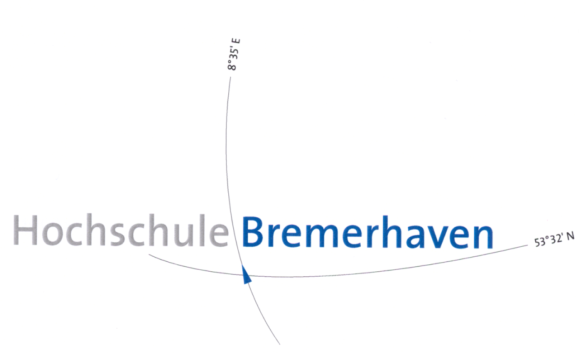 Gereinigtes Abgas mit 
Verdampfter Waschflüssigkeit
Waschflüssigkeit
Waschflüssig-
keitszufuhr
Abgas
Motor
Überlauf
Ablaß
Randbedingungen für nachhaltigen Schiffsantrieb
Abgasnachbehandlung: Prinzipskizzen
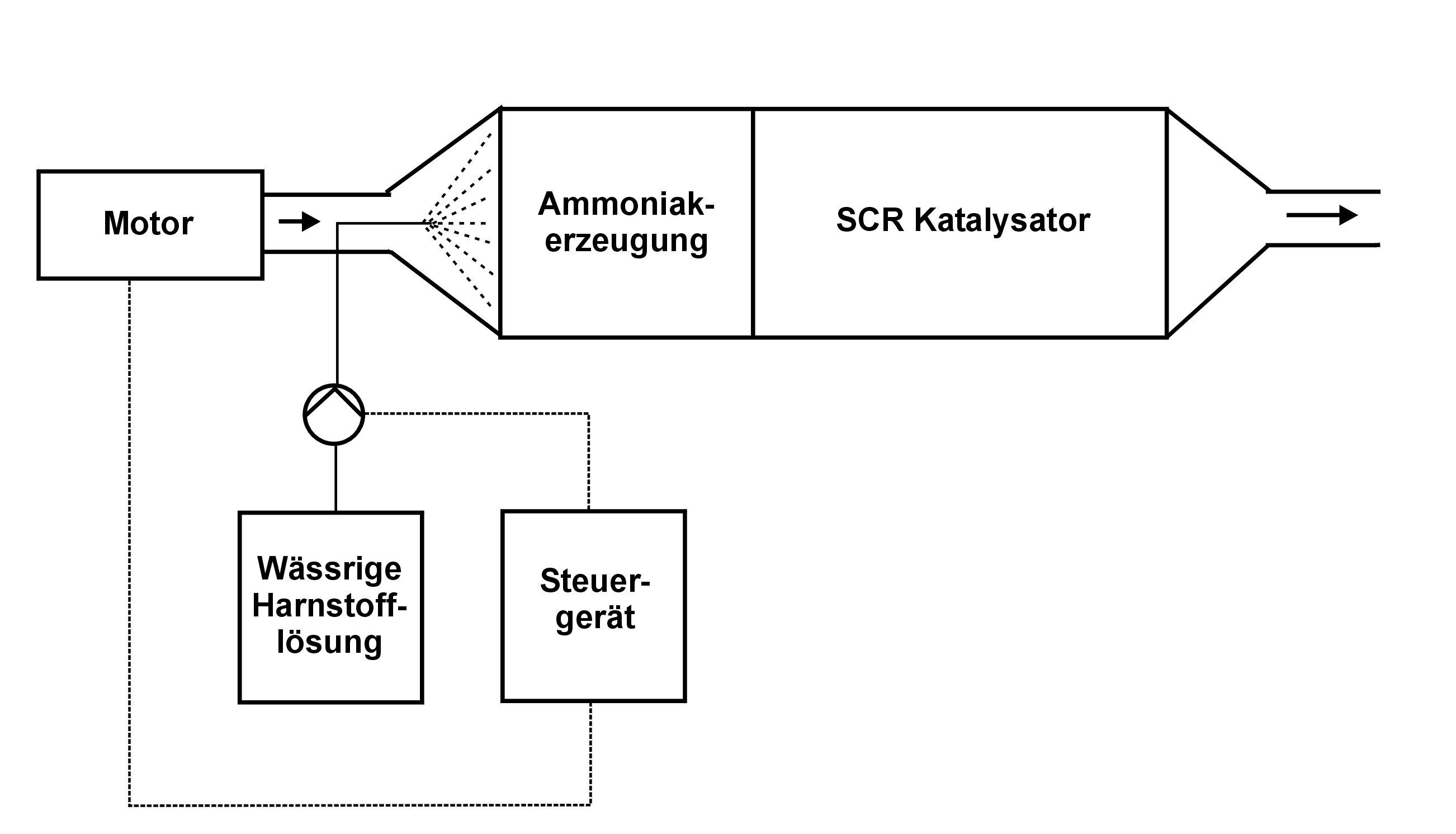 Naßwäscher (Scrubber)
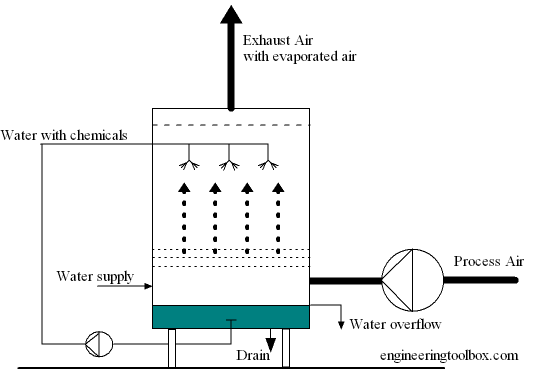 SCR-Katalysator
Kongreß „Sustainable Shipping 2013“
Schiffsantrieb – Betriebliche Anforderungen
und technische Lösungsansätze
Prof. Dr.-Ing. R. Behrens   09/13
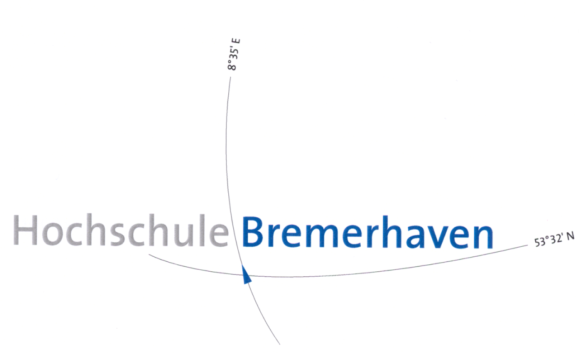 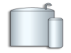 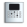 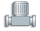 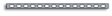 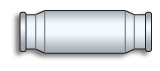 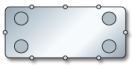 Randbedingungen für nachhaltigen Schiffsantrieb
Abgas
Scrubber mit geschlossenem Waschwasserkreislauf
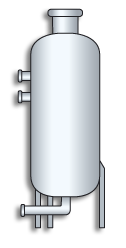 pH
NaOH Dosiereinheit
Frischwasser
pH
Scrubber
Waschwasserbehandlung
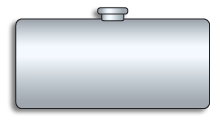 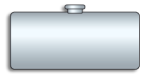 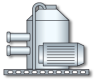 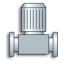 Kühler
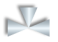 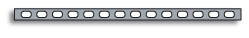 Speichertank
Mischtank
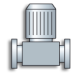 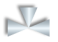 Seewasser
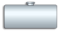 Schlammtank
Kongreß „Sustainable Shipping 2013“
Schiffsantrieb – Betriebliche Anforderungen
und technische Lösungsansätze
Prof. Dr.-Ing. R. Behrens   09/13
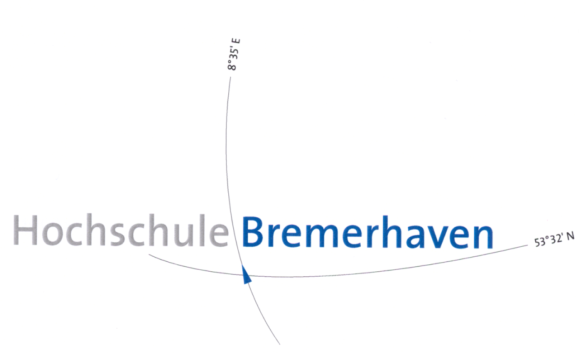 Randbedingungen für nachhaltigen Schiffsantrieb
Trockenscrubber, SCR optional
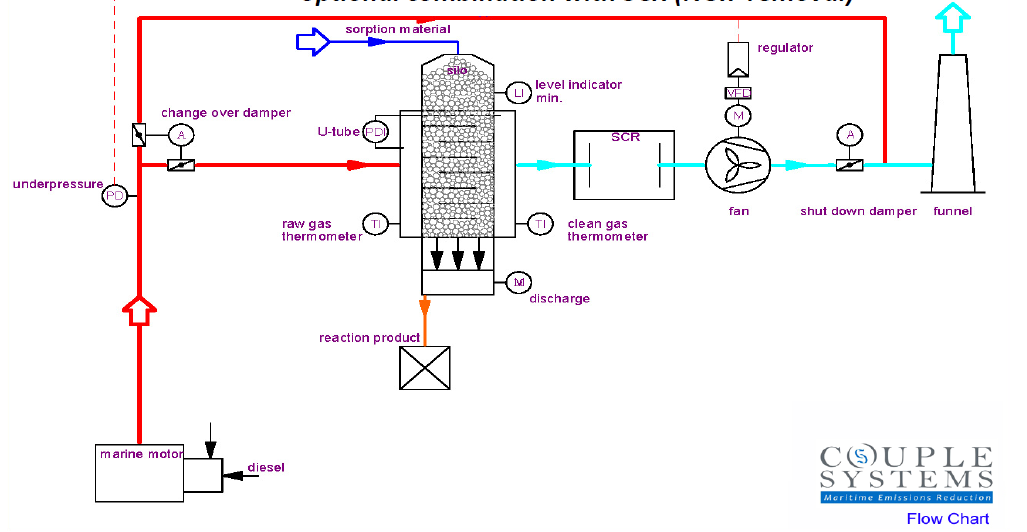 Quelle: Couple Systems
Kongreß „Sustainable Shipping 2013“
Schiffsantrieb – Betriebliche Anforderungen
und technische Lösungsansätze
Prof. Dr.-Ing. R. Behrens   09/13
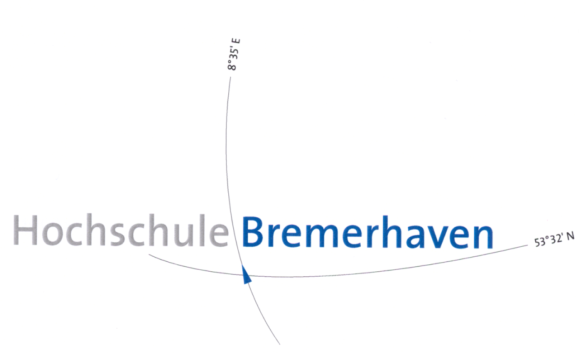 Randbedingungen für nachhaltige Schifffahrt
Fazit:

 Technologie für die Einhaltung der Abgasemissionsgrenzwerte nach 
  MARPOL 73/78, Annex VI (Tier III) ist vorhanden

 CO2-Emissionen sind durch Betriebsweise der Schiffe und Einstellung 
  der Motoren beeinflussbar

 Verzicht auf Schweröl erleichtert die Absenkung der Abgasemissionen 
  erheblich

 Die Investitions- und Betriebskosten für „nachhaltige“ Schiffe werden steigen
Kongreß „Sustainable Shipping 2013“
Schiffsantrieb – Betriebliche Anforderungen
und technische Lösungsansätze
Prof. Dr.-Ing. R. Behrens   09/13